Course Title: Introductory Agrometeorology & Climate Change

Course No.: ASAG1202

Credit: 2 (1+1)
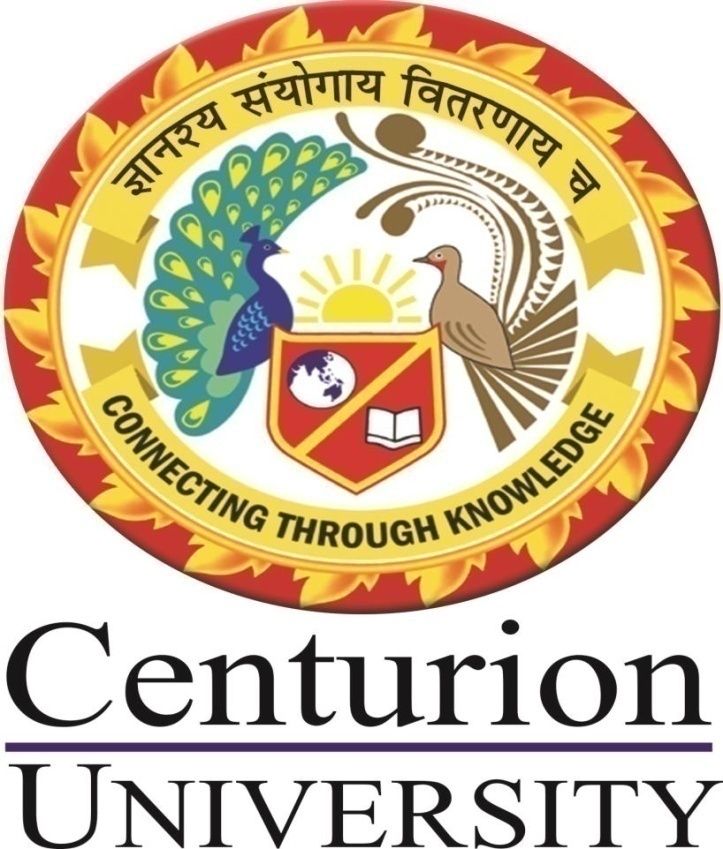 STUDIES ON AGROMETEOROLOGICAL OBSERVATORY
Definition:
An observatory is a specially designed station or place where the regular and simultaneous records of the weather data are made by physical measurements using various techniques, sensors, skills, recorders, instruments etc. by standard methods
Why we need an Agrometeorological Observatory:

Climate is one of the important natural resources plays crucial role in crop production.
Adequate meteorological data are of fundamental importance to sound planning of agricultural projects.
Careful consideration should therefore be given to the planning of project activities concerned with the collection and processing of such data. 
Agrometeorological observatories are installations maintained within a large cultivated field for regular monitoring of weather elements essential for agricultural activities.
Criteria for site selection  

The site should contain a flat rectangular plot with 55 meters (180 feet) in north-south direction and 36 meters (120 feet) in east-west direction,   
The site must be representative of climate, soils and agricultural (cropping) conditions of the area and should be located at a suitable place of the farm, 
The site must be free from water logging and easily accessible throughout the year, 
The soil of the station and the surrounding area should have a vegetative cover
Site selected should be away from hills, buildings, streams and trees to avoid shade, shield or channel affects,  
It should be away from steep slopes, water bodies and frequent irrigation.   
The recommendable distance from the obstacles from the rain gauge and other instruments are at least twice  and 10 times the height of the obstructions, respective.
 The station should be fenced by barbed wire up to 1-1.5m height.
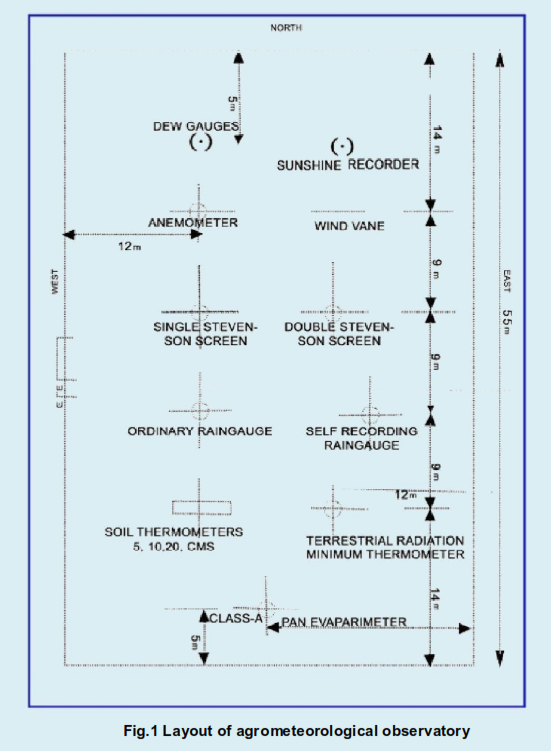 Meteorological components that one must measure in an observatory

Thermal	  : Maximum , Minimum , Dry & Wet Bulb Thermometer.
Energy 	  : Bright Sunshine Hours
Rainfall  	  : Manual or automatic rain gauge
Evaporation	  : Open Pan Evaporimeter
Wind	  : Cup Anemometer and Wind Vane
Weather Element Measured in observatory

Maximum and Minimum Temperature,
Dry and Wet Bulb Temperature,
Soil Temperature at 5,15 and 30 cm depth,
Rainfall and Evaporation,
Wind Direction and speed,
Sunshine hours and cloud cover,
Others (Dew, grass minimum temperature, Evapotranspiration, Rainfall Intensity etc.)
Agrometeorological observatories are of three types based on availability of instruments 

   Auxiliary
   Ordinary
   Principal
In an Auxiliary Observatory following instruments must be there

Rain gauge
Maximum & Minimum Thermometers
Dry bulb & Wet bulb Thermometers
In an Ordinary Observatory following instruments must be there

Rain gauge
Maximum & Minimum Thermometers
Dry bulb & Wet bulb Thermometers
Wind vane and anemometer
Pan evaporimeter
Soil Thermometer
In a  Principal Observatory following instruments must be there

Rain gauge
Maximum & Minimum Thermometers
Dry bulb & Wet bulb Thermometers
Wind vane and anemometer
Pan evaporimeter
Soil Thermometer
Sunshine recorder
Thermograph and Hygrograph
Self recording raingauge
Lysimeter
Time of Recording Observations
7.00 and 14.00 Local Mean Time(LMT)
8.30 Indian Standard Time(IST)
Dry bulb temperature, Wet Bulb temperature, Maximum temperature, Wind Direction and Speed are recorded at 7.00 LMT
Dry bulb temperature, Wet Bulb temperature, Minimum temperature and Wind Directions Speed are recorded at 14.00 LMT
Rainfall and Evaporation measurements are taken at 7.00 LMT or 8.30 IST
Determination of  observatory recording time at LMT with reference to IST

Allahabad (82.5o long.) has been marked for IST, 
10 deviation in long. From Allahabad means 4 min change in LMT
With reference to Allahabad if the deflection is towards east then 4 min reduction  from IST. If it is towards  west then + 4 min.
Calculation of Time for observation
LMT = IST – [(Longitude of the place-820 30’) x 4 min]
Problem:
Calculate, at what IST maximum temperature is conventionally measured in the following meteorological observatories

Kalyani (Longitude = 880 57’ E)
B. Ahmadabad (Longitude = 720 40’ E)
C. Parlakhemundi (Longitude = 840 09’ E)
D. Ludhiana (Longitude = 750 54’ E)
Probable sources of observations error

Instrument error

Exposure error

Observer error